Trustworthy AutonomyLecture 17
Bineet Ghosh
bineet@ua.edu
23
18
Monitoring: Proposed Strategy
Scattered & Noisy Logs
Reconstruct missing logs using reachability of uncertain linear systems
Safe or Unsafe?
Bounding Model: Over-approximated using Uncertain Linear Systems
24
Offline Monitoring
Unsafe Set
Safe Set
Unsafe Set
25
Offline Monitoring
Unsafe Set
Safe Set
Unsafe Set
26
Reachable sets are represented in blue.
Offline Monitoring
Unsafe Set
Safe Set
Unsafe Set
27
Reachable sets are represented in blue.
Offline Monitoring
Unsafe Region
Unsafe Set
Check if the next sample is reachable from the unsafe region
Safe Set
Unsafe Set
28
Reachable sets are represented in blue.
Offline Monitoring
Unsafe Region
Unsafe Set
Check if the next sample is reachable from the unsafe region
Safe Set
If Yes: Potentially Unsafe!
If No: Safe!
Unsafe Set
29
Online Monitoring
Compute this
30
Online Monitoring
A log at this step is needed!
31
Case Study: Anesthesia
PK
PD
Models the metabolization of the drug by the body.
Models the effect of drug on the body.
State variables, modelling concentration levels.
“Benchmark Problem: A PK/PD Model and Safety Constraints for Anesthesia Delivery”Victor Gan, Guy Albert Dumont, and Ian Mitchell.ARCH@CPSWeek 2014 and ARCH@CPSWeek 2015.
32
Case Study: Anesthesia
“Benchmark Problem: A PK/PD Model and Safety Constraints for Anesthesia Delivery”Victor Gan, Guy Albert Dumont, and Ian Mitchell.ARCH@CPSWeek 2014 and ARCH@CPSWeek 2015.
33
Case Study: Anesthesia
Black: Scattered & noisy logs given as input.

Blue: Computed Reachable Sets
“Benchmark Problem: A PK/PD Model and Safety Constraints for Anesthesia Delivery”Victor Gan, Guy Albert Dumont, and Ian Mitchell.ARCH@CPSWeek 2014 and ARCH@CPSWeek 2015.
34
Case Study: Anesthesia (Offline Monitoring)
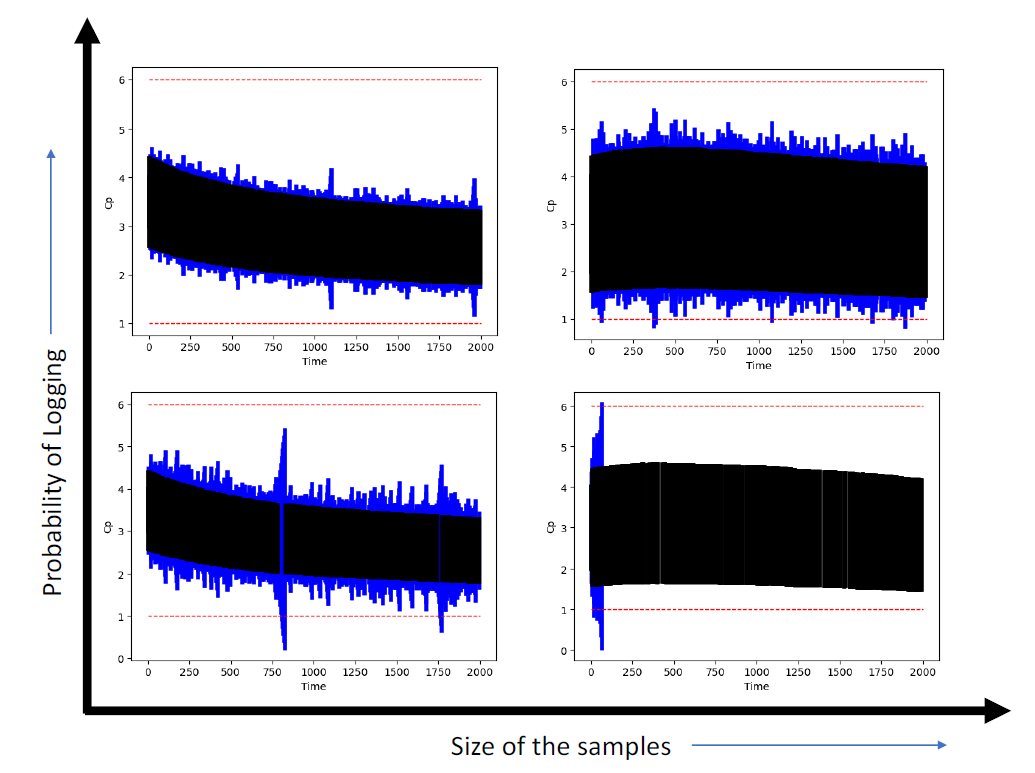 Safe!
Safe!
Increasing the probability of logging results in less false alarms.
Increasing the noise in the logs results in more false alarms.
Unsafe?
Safe!
Amount of uncertainty in the log
35
Case Study: Anesthesia (Online Monitoring)
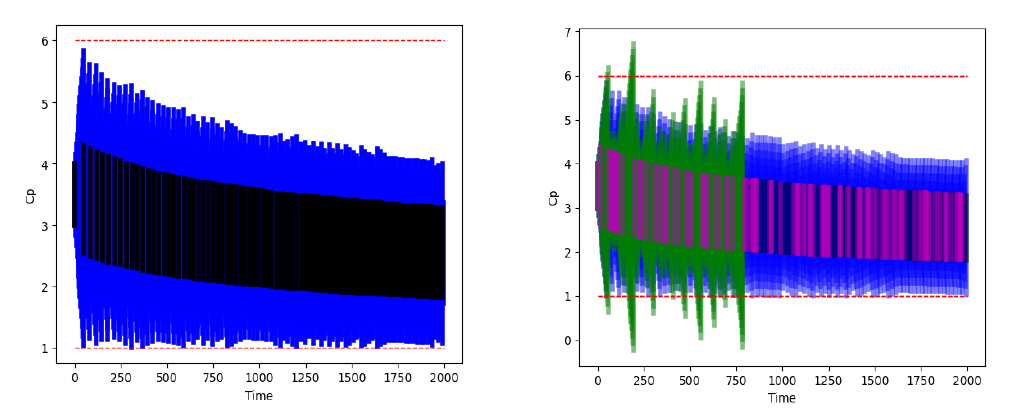 Green: Reach set computed by offline monitoring.
Purple: Logs given to the offline monitoring
Proved safety using just 5% logs of the total time steps.
The offline monitoring raised false alarm at 35th log (out of 115), whereas online monitoring proved safety using just 84 logs!
36
Conclusion
We present online and offline monitoring approaches.

The offline approach monitors noisy and scattered logs for safety, assuming a bounding model.

The online approach aims at energy efficiency, only logging when required.

Extension: What happens when the log timestamps are uncertain too?
Final Project Logistics
Due today by 11:59pm. 

Everyone must submit (not just one member of the team)
So Far . . .
Course Objectives
Introduction to Formal Methods

Autonomous Systems

Design and Verification of Safe Autonomous Systems
So Far . . .
Course Objectives
Introduction to Formal Methods

Autonomous Systems

Design and Verification of Safe Autonomous Systems
Course Objectives: Formal Methods
Understand the fundamental concepts and principles of formal methods.

Gain insights into the techniques used for verifying the safety and correctness of programs and autonomous systems.

Explore the theoretical foundations of formal methods and their practical applications.
[Speaker Notes: Learnt techniques for FM (The cyber part)
Toy example
Next, we learn about the physical part]
So Far . . .
Course Objectives
Introduction to Formal Methods

Autonomous Systems

Design and Verification of Safe Autonomous Systems
[Speaker Notes: * We will learn it through control theory]
Course Objectives: Autonomous Systems
Understand the concept of autonomous systems.

Learn to model autonomous systems for formal analysis.

Learn about different types of models and their inherent properties.
Recall why we need a model
24
Uncertainties with an Example: Anesthesia
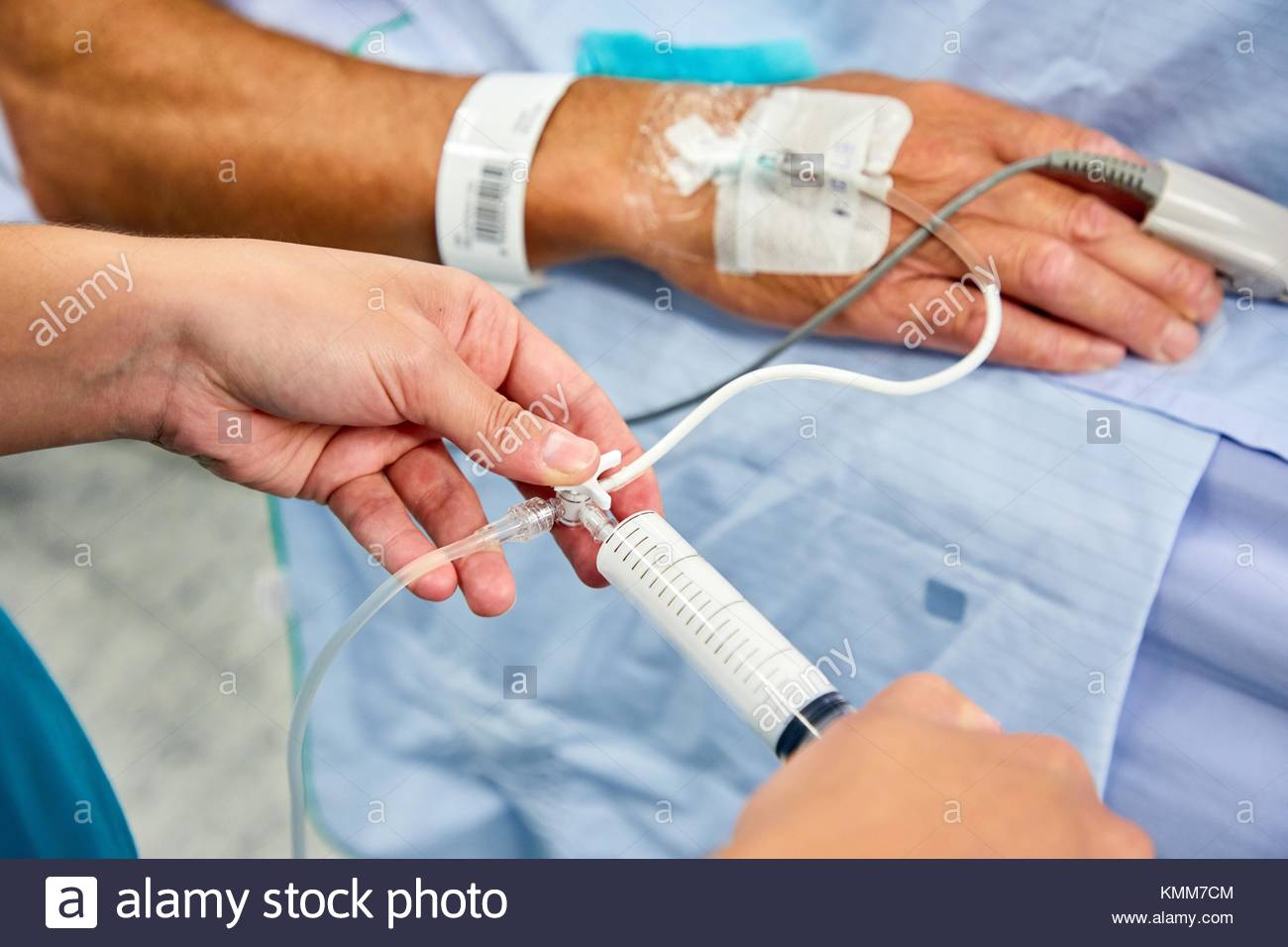 A safety critical event that occurs before (almost) all surgeries.
Determining its safety:
Understanding of how it is metabolized.
Its effect on the depth of hypnosis.
UNC Chapel Hill
[Speaker Notes: Next we will review some results from recent result
By the end of this course, you will gain enough understanding to actually understand the techniques involved in this research]
25
Uncertainties with an Example: Anesthesia
PK
PD
Models the metabolization of the drug by the body.
Models the effect of drug on the body.
State variables, modeling concentration levels.
[Speaker Notes: Components -> Compartments
High concertation level: Unconscious for longer period of time
Low concentration level: Remains conscious during the surgery – traumatic.]
26
Uncertainties with an Example: Anesthesia
modeling
Obtain a dynamical model
The evolution of the state variables
[Speaker Notes: To perform safety analysis . . .]
27
Uncertainties with an Example: Anesthesia
modeling
Obtain a dynamical model
The evolution of the state variables
Dictated
Interaction
28
Uncertainties with an Example: Anesthesia
These parameters are determined empirically
(Weight, Alveolar Volumes, etc.)
Dictated
Interaction
[Speaker Notes: Note that these parameters are obtained empirically.
These are dependent on several factors of the patient, such as, weight, lung capacity etc.]
29
Uncertainties with an Example: Anesthesia
modeling
Obtain a dynamical model
The evolution of the state variables
Dynamics
Dictated
Interaction
[Speaker Notes: And this what is the dynamics of the system]
30
Uncertainties with an Example: Anesthesia
modeling
Obtain a dynamical model
The evolution of the state variables
Dynamics
[Speaker Notes: Now that we have the dynamics of the system]
31
Uncertainties with an Example: Anesthesia
Given the rate of change of the concentration levels
Compute
Reachable Sets
Dynamics
[Speaker Notes: Which gives us the rate of change of concertation levels.
We can compute the possible concentration levels after time t.
And this is what we call the reachable sets.]
32
Uncertainties with an Example: Anesthesia
[Speaker Notes: As an illustration, let us consider the following initial concentration levels.]
33
Uncertainties with an Example: Anesthesia
Initial Set
Uncertainties with an Example: Anesthesia
Reachable sets are a tool for safety verification
Check if concentration levels are safe
34
[Speaker Notes: Now the question is, why do we care about computing reachable sets?
We care about computing reachable sets is because, it is a handy tool to perform safety verification, among many
Now that we know possible concentration levels after time t apriori, we can check if those concentration levels are indeed withing the safe limits or not. That is, not too high, or not too low.]
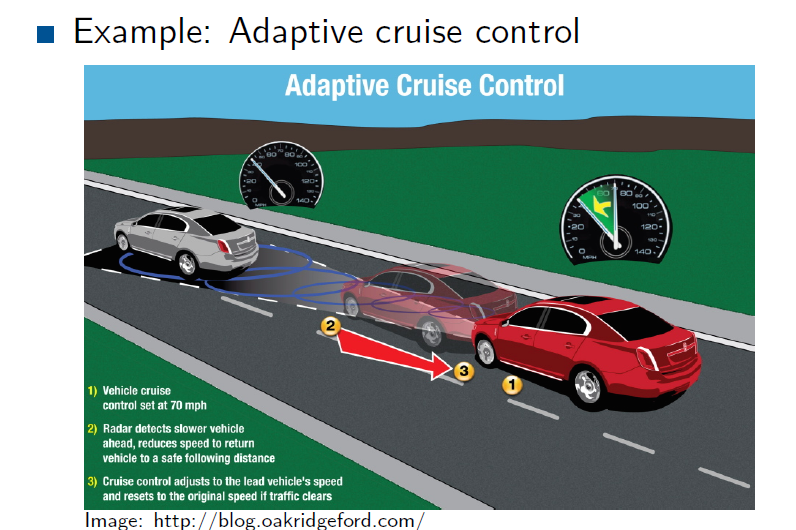 [Speaker Notes: * Model: room temp, airflow, (rate of drop in temp with a airflow, rate of increase )]
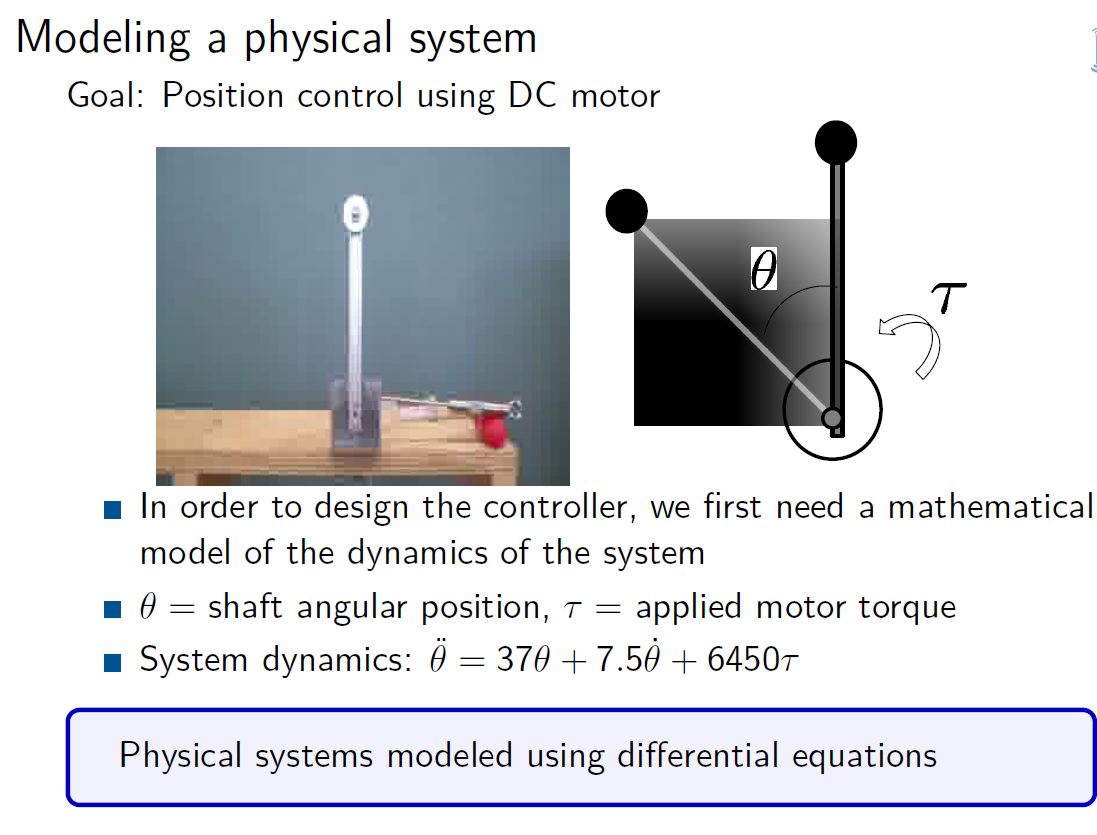 [Speaker Notes: * Note: The matrix changes at every time step unlike time-invariant systems]